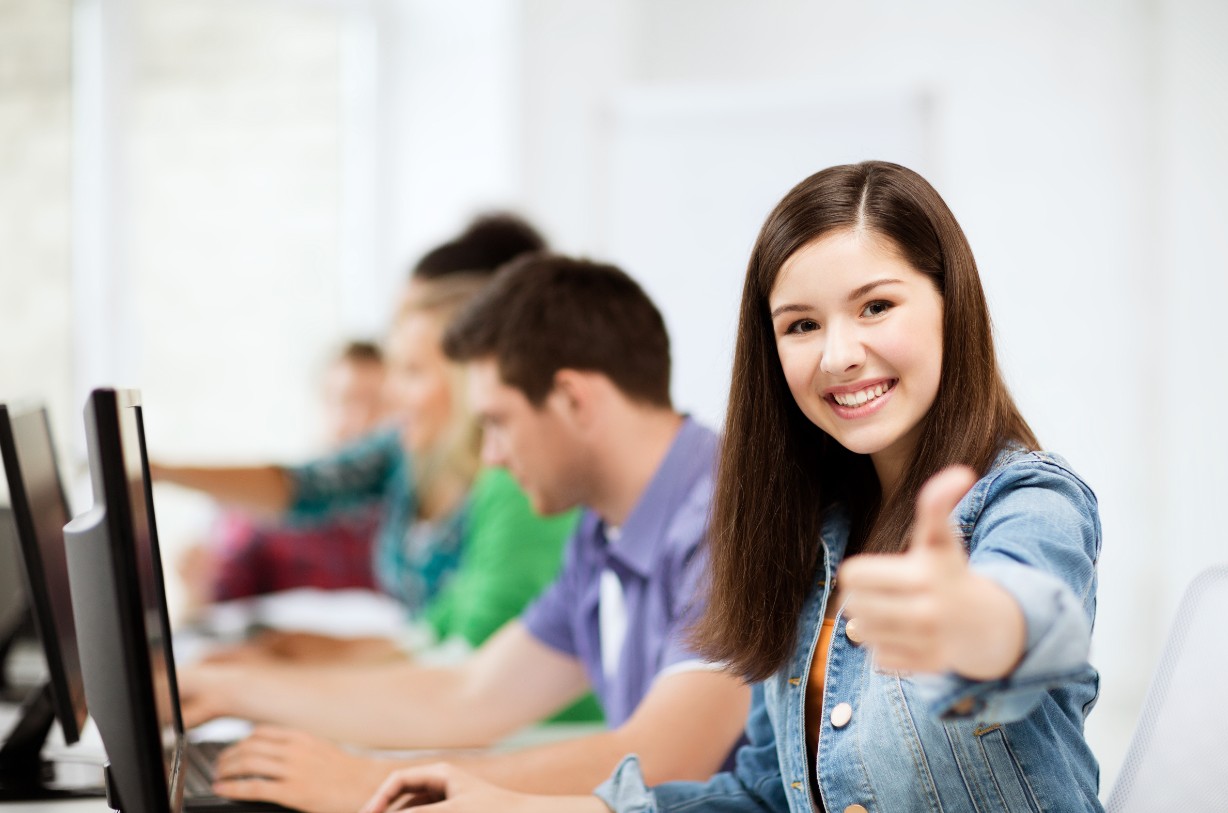 PROYECTOS DE INVESTIGACIÒN
PROYECTOS DE INVESTIGACIÒN
Investigación práctica en la profesión
¿Qué es el Protocolo de Investigación ?
Protocolo o Proyecto de Investigación
Protocolo o Proyecto de Investigación
El proyecto de la investigación nace de la Idea a Investigar, esta Idea inicialmente es muy vaga,  ambigua, no presenta ninguna solidez y surge de la necesidad de resolver problemas de la vida cotidiana. 

El investigador se siente motivado, excitado por la idea, estas ideas llevan en sí algo novedoso, que no es necesariamente nuevo, estas ideas pueden servir de base para nuevas teorías o soluciones prácticas del problema y con ellas pueden surgir nuevas dudas que a su vez lleven al hombre a nuevas ideas en otros campos de acción o a nuevas aplicaciones en el mismo campo de acción.
Funciones
Cognoscitiva
Guía para el investigador.
Garantiza la continuidad del proceso ante cualquier eventualidad.
Sirve a los dirigentes para su aprobación y control.
Planificación
Administrativa
[Speaker Notes: En general, se plantea que el Protocolo o Proyecto de Investigación es un documento que cumple tres funciones: por una parte guía a los investigadores en las etapas que suceden  a la planificación, sin devenir en camisa de fuerza; debe ser explícito para garantizar su continuidad ante cualquier eventualidad; y es un instrumento para la toma de decisiones, tanto para su aprobación por el personal designado, como para el control de su marcha una vez aprobado.]
Etapas de una Investigación
Planificación
 Ejecución
 Procesamiento y análisis de resultados
 Confección del informe final
 Publicación de resultados e introducción de logros en la práctica social
[Speaker Notes: La primera es la más completa en todo el proceso investigativo, pero a su vez la más importante, porque en la medida que sea mejor la planificación se lograrán mejores resultados en la investigación. En esta etapa debe quedar estructurado todo el curso de la investigación con el máximo de detalles posibles.]
Partes del Protocolo de Investigación
[Speaker Notes: Aunque no existe una estructura universalmente aprobada para la confección del Protocolo o Proyecto, en general las partes que lo integran pueden agruparse en: preliminares, del cuerpo y finales. En cada una de ellas se incluyen las partes consignadas en esta diapositiva. Recomendamos que utilice el modelo de la institución u organización a la que Ud. desea aplicar su Proyecto.]
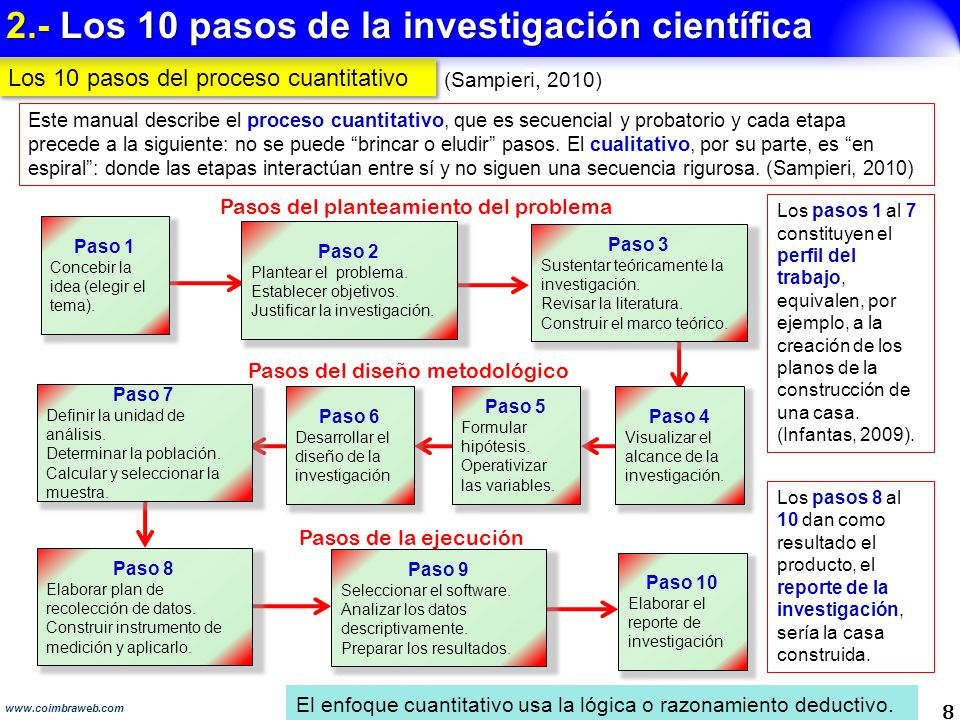 Partes preliminares
Presentación
Título 
Debe ser claro y preciso, correspoderse con el  problema científico y con el objetivo principal a estudiar
Qué se quiere investigar
Donde se quiere llegar 
 Tipo de estudio 
Métodos a utilizar
Objetivos generales de estudio
 Población y muestra
 técnicas de recolección y Análisis de la información
 Resultados esperados
Resumen
Se  escribe en tiempo futuro
Entre 250 y 300 palabras
[Speaker Notes: Es difícil establecer un algoritmo para la construcción de este apartado. Sin embargo, en nuestras instituciones aceptamos que la introducción contenga las partes que se exponen en la diapositiva. Hay ocasiones en que es conveniente realizar una breve introducción, y luego profundizar en el Marco Teórico.]
Algoritmo para  construir la Introducción
[Speaker Notes: Es difícil establecer un algoritmo para la construcción de este apartado. Sin embargo, en nuestras instituciones aceptamos que la introducción contenga las partes que se exponen en la diapositiva. Hay ocasiones en que es conveniente realizar una breve introducción, y luego profundizar en el Marco Teórico.]
Confección de los Objetivos
¿Qué se pretende alcanzar con la investigación?
Su formulación debe ser clara, precisa, medible y alcanzable
[Speaker Notes: El objetivo es el resultado que se espera alcanzar con la investigación. Por ende su formulación debe ser clara, precisa, medible y alcanzable. Si el problema a solucionar es de gran magnitud y no puede de inmediato, puede alcanzarse a partir de sus partes esenciales u objetivos específicos. En este caso pueden construirse objetivos generales y específicos.
Hoy se debate la necesidad de su formulación. Un grupo considera que lo importante es que hayan buenas preguntas de investigación y la vía para alcanzar su solución. Estos niegan la utilidad de los objetivos. Otros dicen que son los resultados que se esperan con el estudio, de ahí su necesidad.]
Objetivos
Objetivo es sinónimo de meta, es decir, aquello que se aspira lograr o alcanzar
Se redactan comenzando con un verbo en infinitivo.
Deben ser posibles de lograr. 
Junto al problema de investigación, los objetivos responden a la pregunta ¿qué se pretende con la investigación?
Objetivos
Objetivo general es la propuesta y enfoque de tu protocolo . 

Objetivos específicos 
Son el desglose de forma cronológica, de cada uno de los procesos que debes llevar a cabo para la consecución de tu objetivo general.
ESTUDIO INDEPENDIENTE
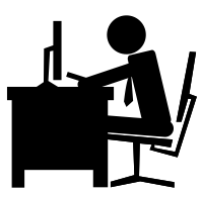 Del tema de investigación identificado por usted, elabore un documento con la redacción de su introducción y el planteamiento del problema científico con su justificación correspondiente.
Créditos
Derechos de uso:
No se permite un uso comercial de este recurso ni de las posibles obras derivadas, la distribución de las cuales se debe realizar con una licencia igual a la que regula la obra original y el reconocimiento de sus autores.
Autor(es):- Dra. Ennis Ivonnet Gutiérrez 
Fecha de creación: 
    16/1/21
Última modificación: 
    23/2/22
Contacto:
    sdfcm@infomed.sld.cu.
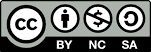